স্বাগতম
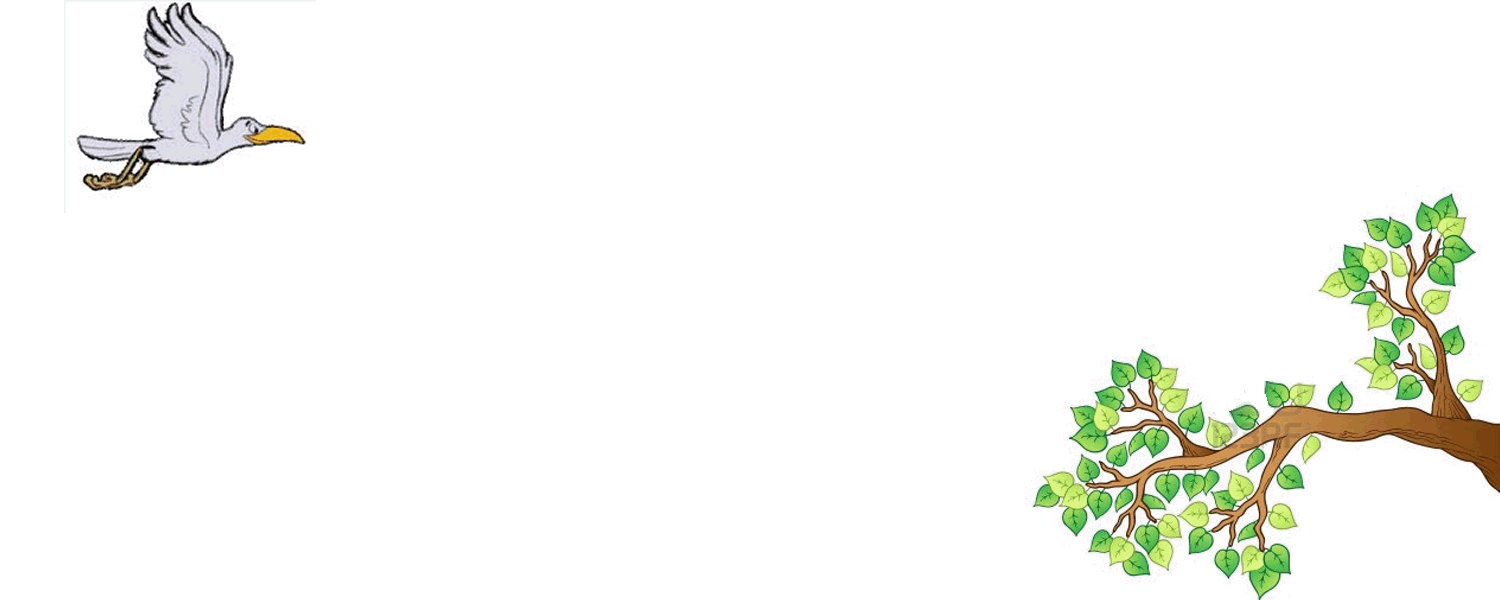 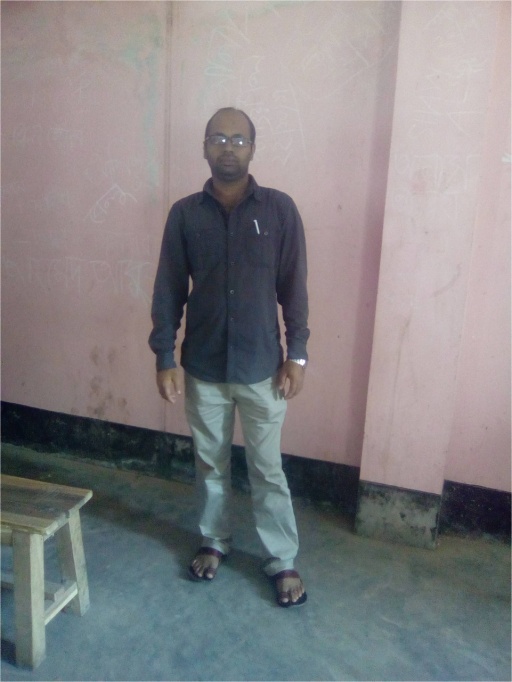 Samayun Hussain 
Assistant Teacher (ICT)
Baniyachong Senior Fazil Madrasha
E-mail: samayunsiu@gmail.com
Mobile: 01731648302
[Speaker Notes: এই Slide-এর ভিডিওটি দেখিয়ে শিক্ষার্থীদের প্রশ্নোত্তরের মাধ্যমে পাঠ ঘোষণা করা হবে।
যেমন- ভিডিওটিতে কী দেখানো হয়েছে? এই দুর্যোগগুলো কোন ধরনের সমস্যা?]
আজকের পাঠ
পরিবেশগত সমস্যা
(১ম অধিবেশন)
অধ্যায়-১, পাঠ-৮
বিষয় : বাংলাদেশ ও বিশ্ব পরিচয়
৬ষ্ঠ শ্রেণি
শিখনফল
এই পাঠ শেষে শিক্ষার্থীরা ... 
১। প্রকৃতির মূল উপাদানগুলো বর্ণনা করতে পারবে; 
২। প্রকৃতির ভারসাম্য নষ্ট হওয়ার কারণগুলো চিহ্নিত 
   করতে পারবে।
প্রকৃতির চারটি মূল উপাদান হলো –
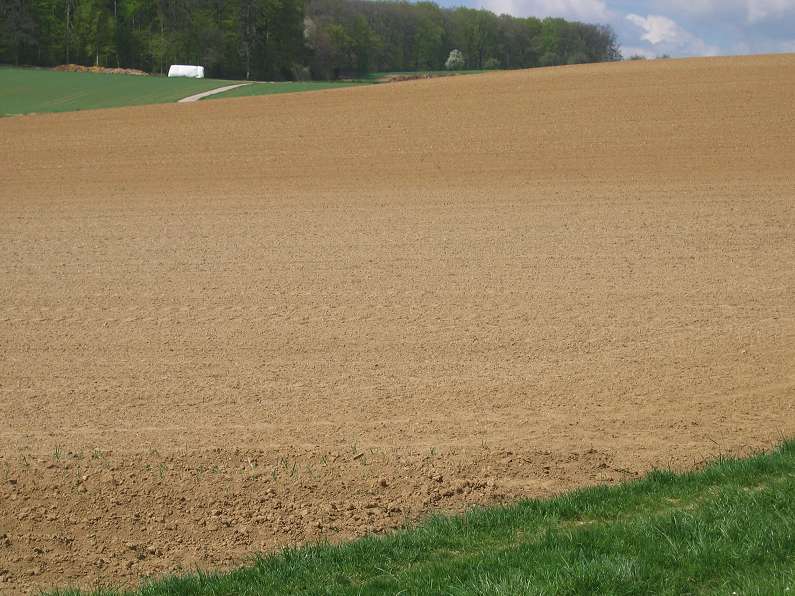 মাটি
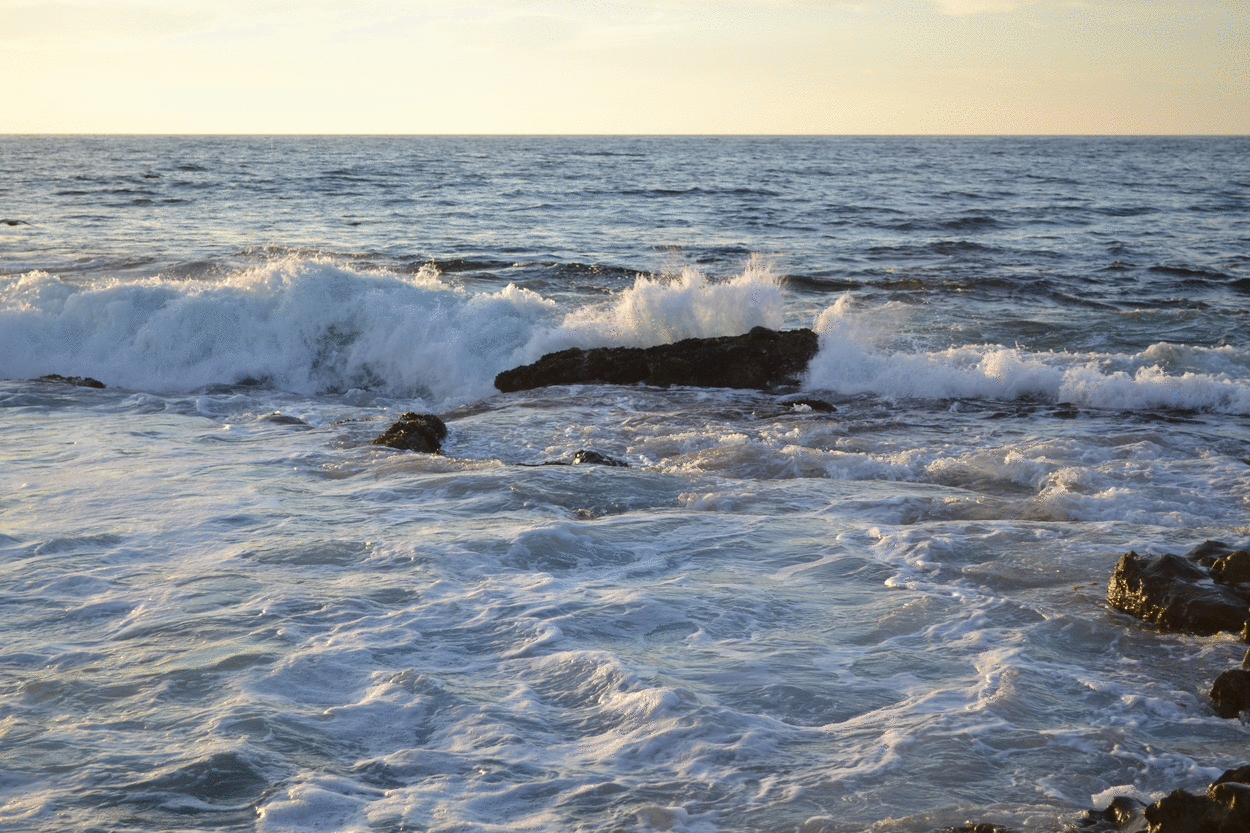 পানি
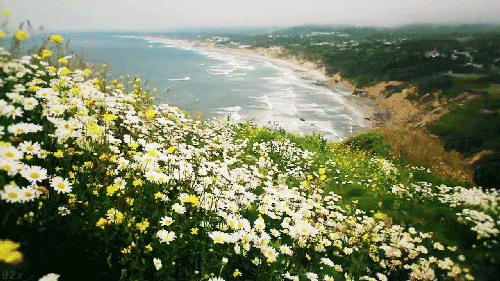 বায়ু
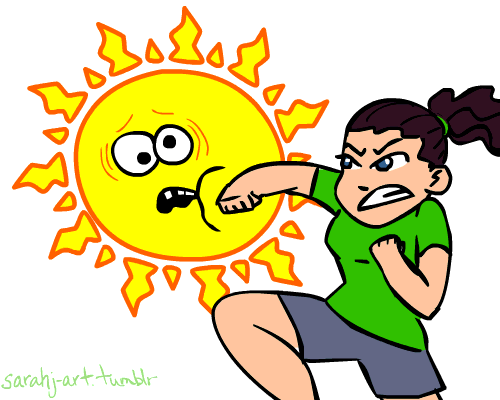 তাপ
মানুষ ভালো ও আরামে থাকার প্রতিযোগিতায় নেমেছে –
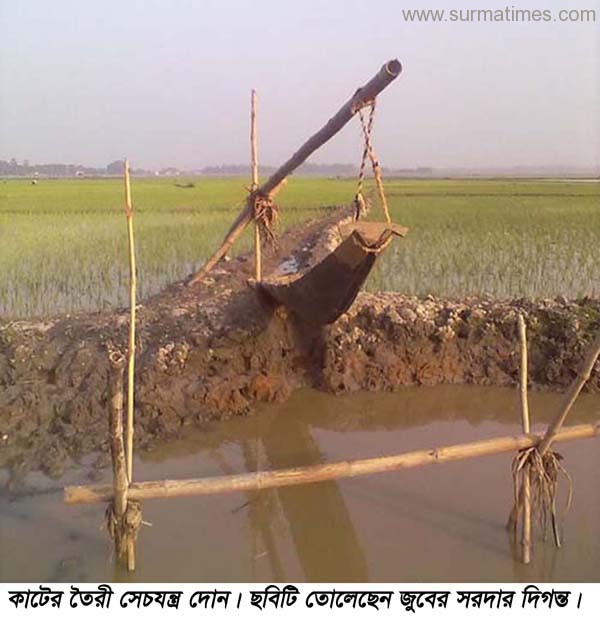 নদীতে বাধ দিয়ে জমিতে সেচের ব্যবস্থা করেছে
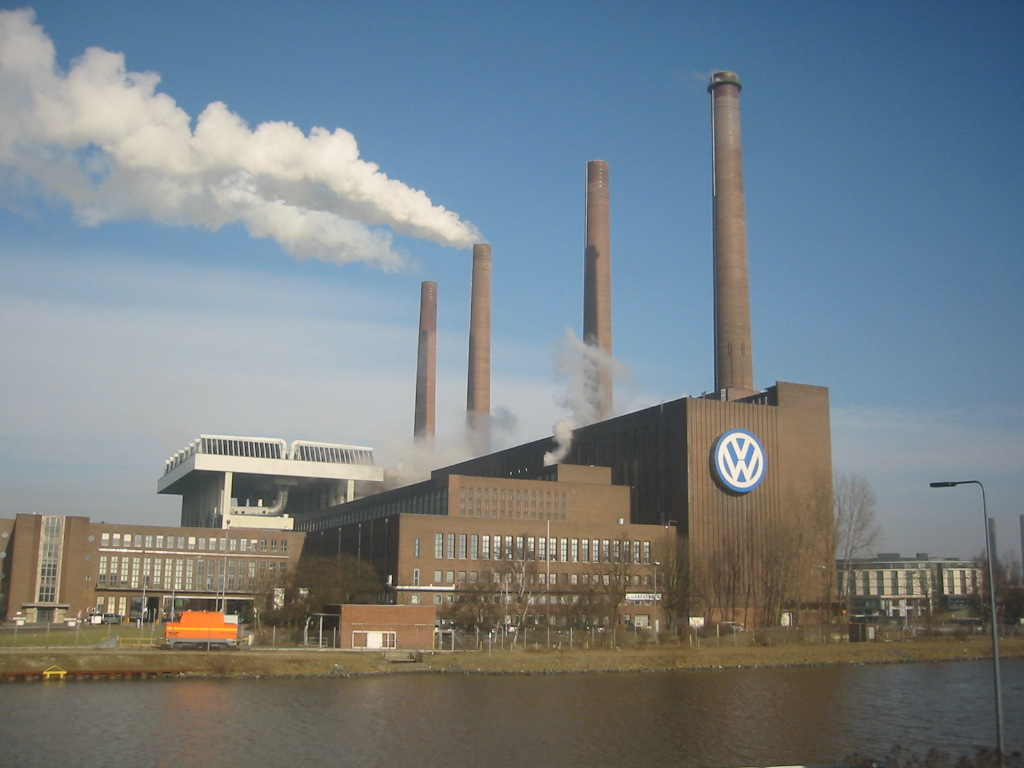 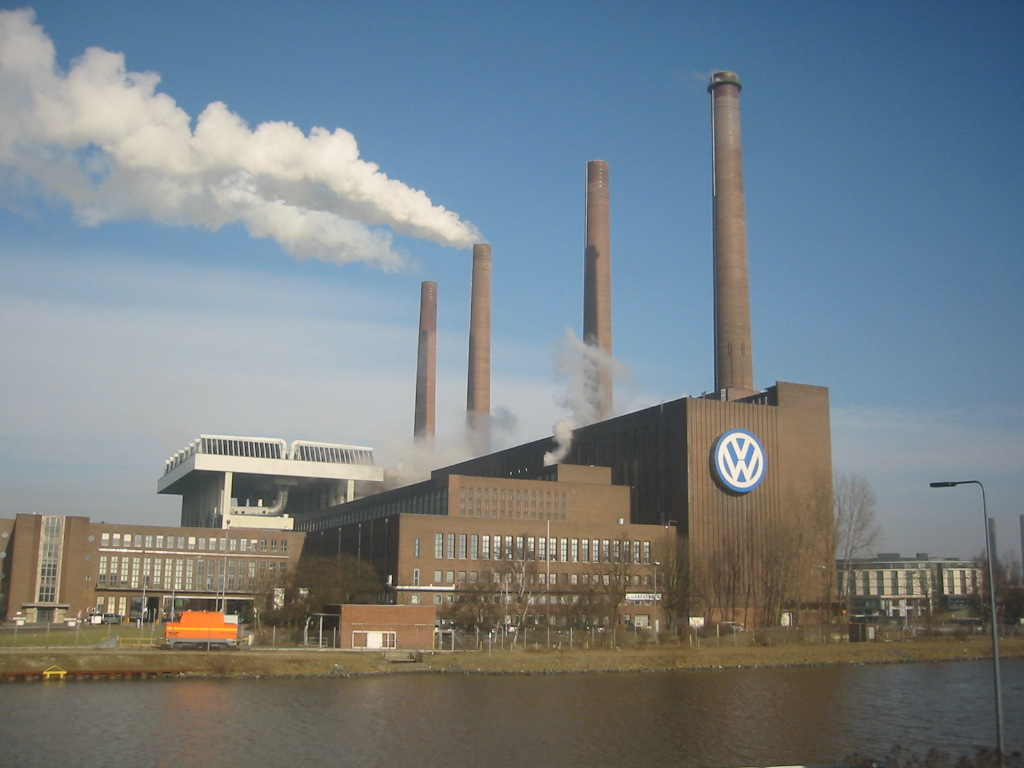 বড় বড় কলকারখানা বানিয়েছে
[Speaker Notes: শিক্ষার্থীদের  প্রশ্ন করা হবে – বড় বড় কলকারখানা বানানোতে পরিবেশের উপর কী প্রভাব পড়ছে?]
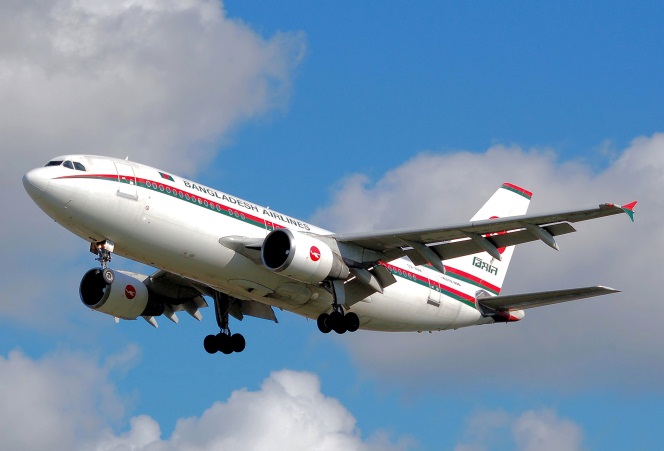 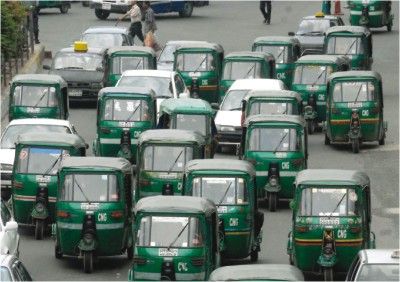 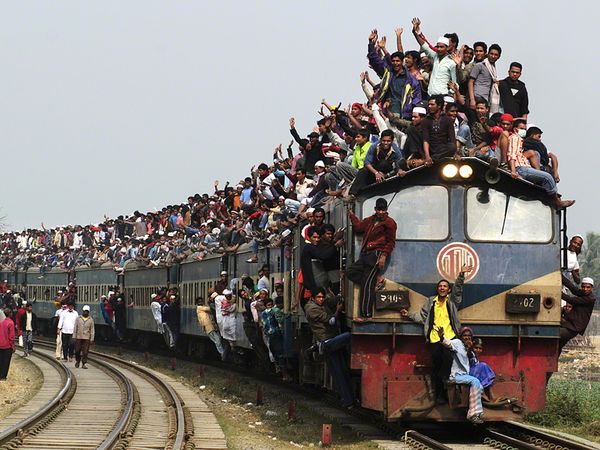 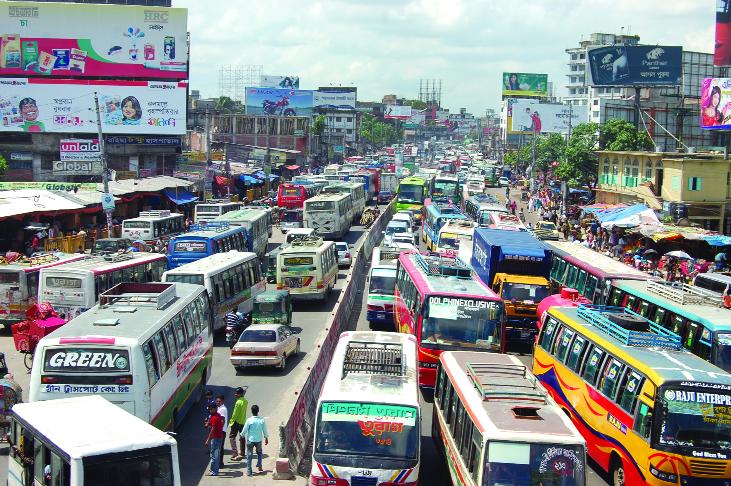 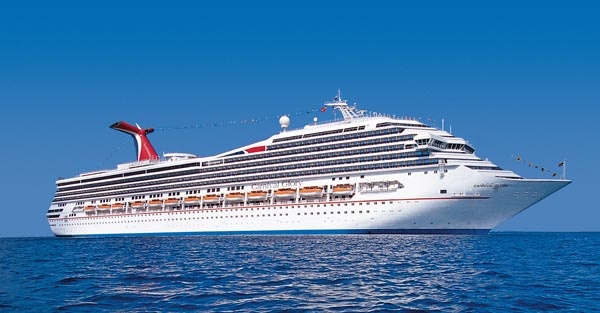 গাড়ি ও অন্যান্য যানবাহন চালাচ্ছে
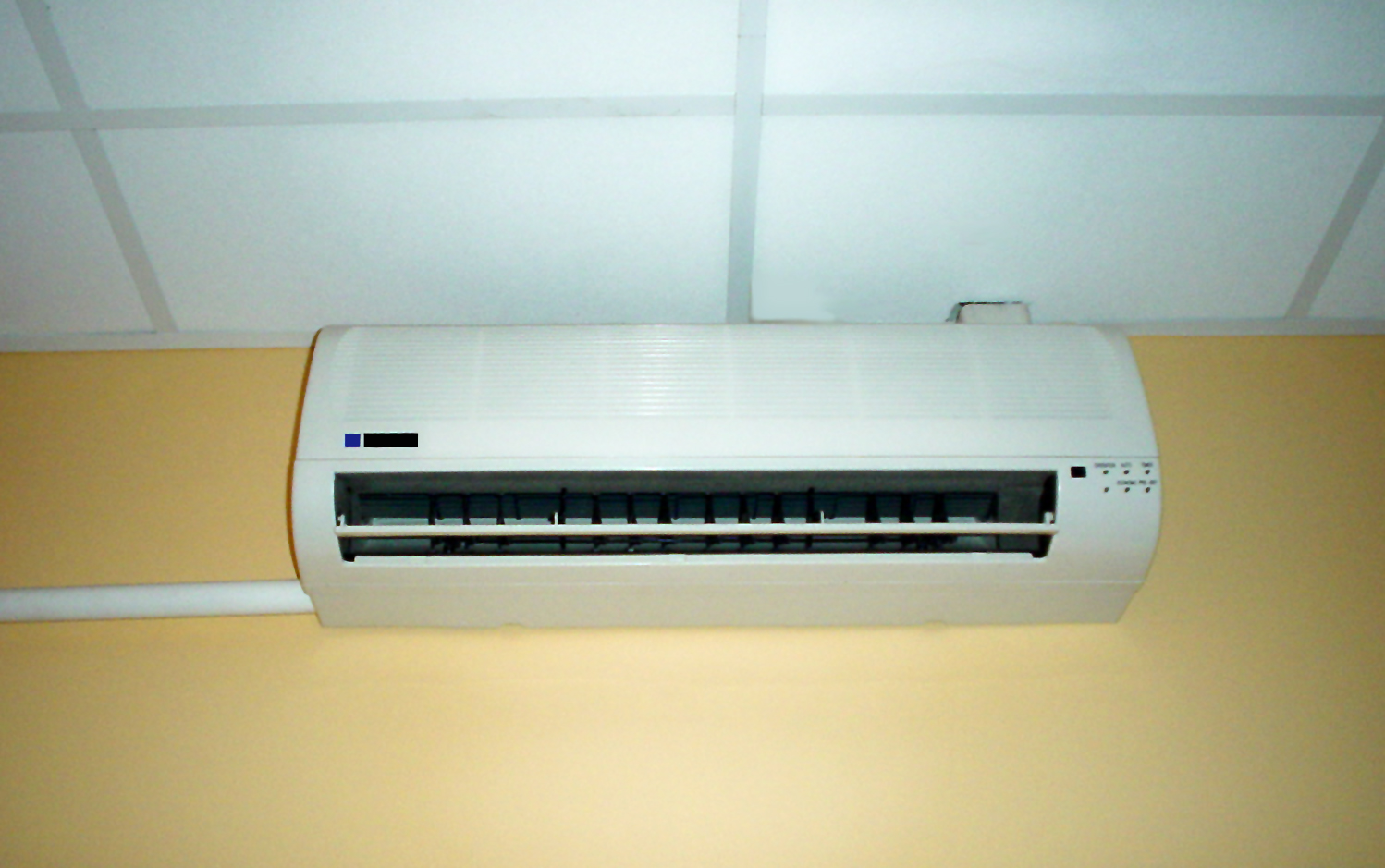 শীতাতপ যন্ত্র বানিয়ে নিজের আরাম বাড়িয়েছে
[Speaker Notes: শিক্ষার্থীদের  প্রশ্ন করা হবে – শীতাতপ যন্ত্র ব্যবহার করায় পরিবেশের উপর কী প্রভাব পড়ছে?]
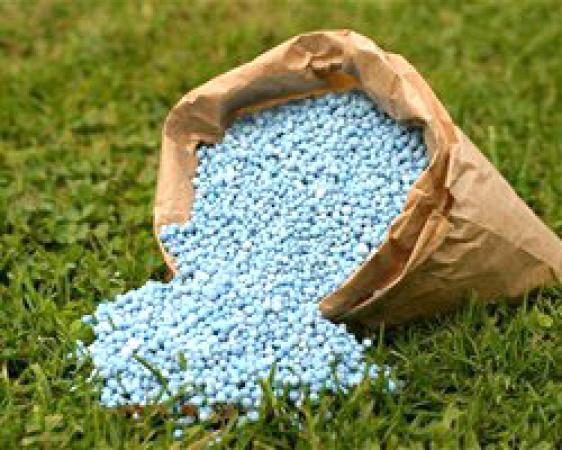 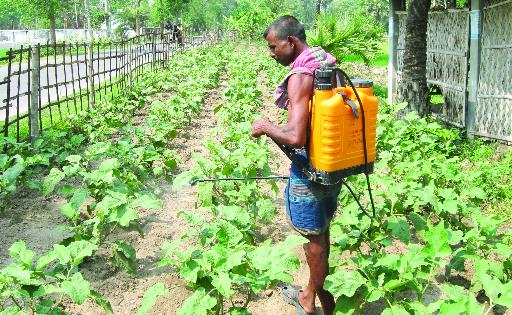 জমিতে রাসায়নিক সার ও কীটনাশক  ব্যবহার করছে
এই ভালো ও আরামে থাকার প্রতিযোগিতায় পরিবেশের ওপর 
খারাপ প্রভাব পড়ছে –
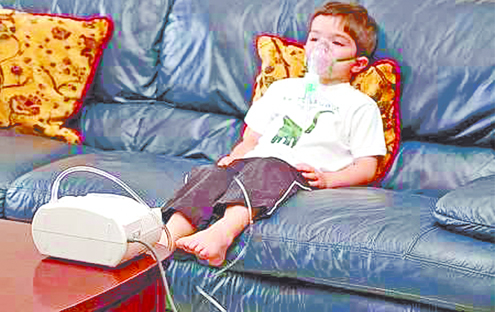 শ্বাসকষ্ট
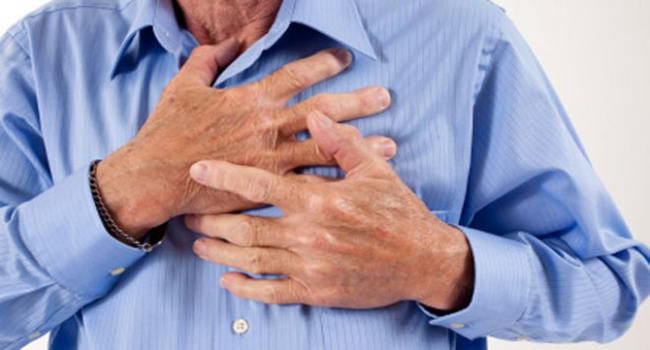 হৃদরোগ
[Speaker Notes: শিক্ষার্থীদের  প্রশ্ন করা হবে –  ছবির লোকটি কী রোগে  আক্রান্ত?]
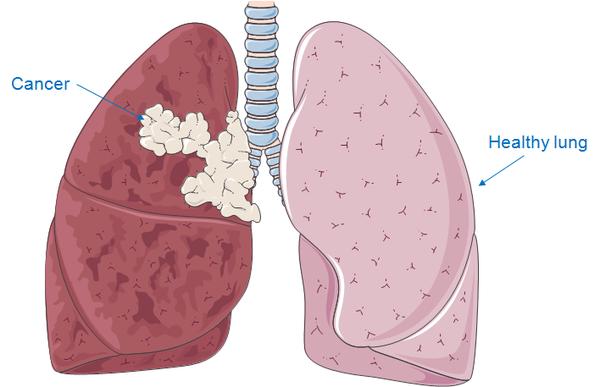 ক্যানসার
সুস্থ ফুসফুস
ক্যানসার
[Speaker Notes: শিক্ষার্থীদের  প্রশ্ন করা হবে –  ছবিতে বাম পাশের ফুসফুসটি  কী রোগে  আক্রান্ত?]
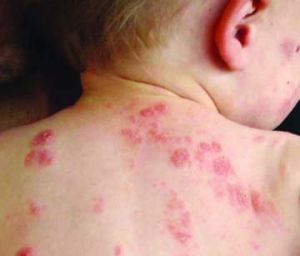 চর্মরোগ
[Speaker Notes: শিক্ষার্থীদের  প্রশ্ন করা হবে –  ছবির শিশুটি কী রোগে  আক্রান্ত?]
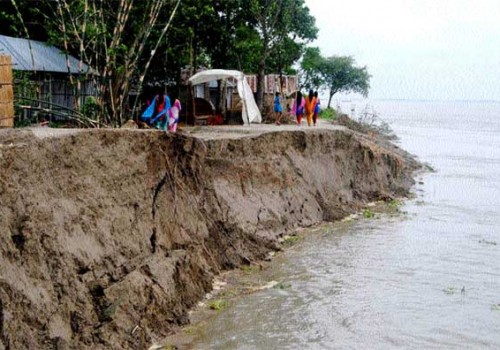 ভূমিক্ষয় বেড়ে যাচ্ছে
[Speaker Notes: শিক্ষার্থীদের  প্রশ্ন করা হবে –  ছবিতে কোন ধরনের প্রাকৃতিক দুর্যোগের উল্লেখ রয়েছে?]
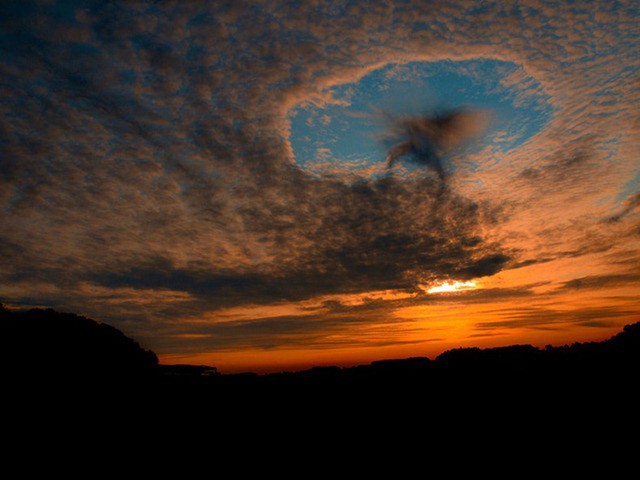 ওজন স্তরে ছিদ্র হচ্ছে
[Speaker Notes: শিক্ষার্থীদের  প্রশ্ন করা হবে –  ছবিতে কোন ধরনের প্রাকৃতিক দুর্যোগের উল্লেখ রয়েছে?]
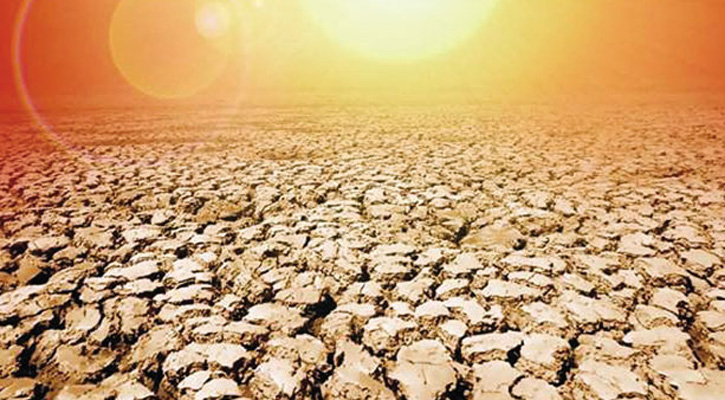 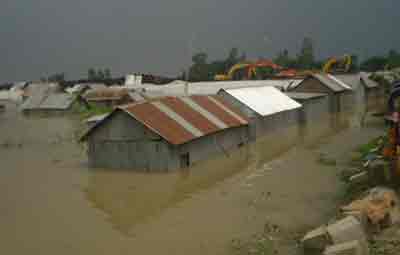 বন্যা, খরা ইত্যাদি 
প্রাকৃতিক দুর্যোগ দেখা দিচ্ছে
[Speaker Notes: শিক্ষার্থীদের  প্রশ্ন করা হবে –  ছবিতে কোন ধরনের প্রাকৃতিক দুর্যোগের উল্লেখ রয়েছে?]
দলীয় কাজ
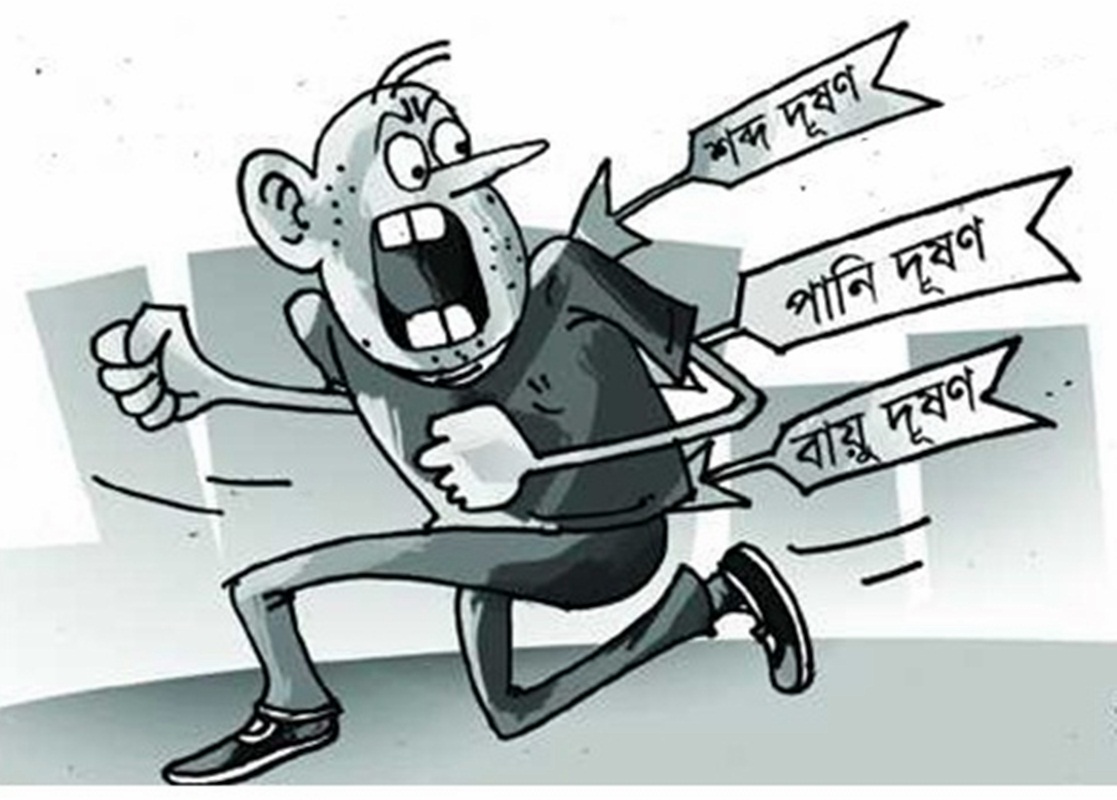 চিত্রে উল্লিখিত দূষণের কারণগুলো উল্লেখ করো।
[Speaker Notes: দৈব-চয়নের মাধ্যমে নির্বাচিত দু-একটি দল মৌখিক বা বোর্ডে লিখিতভাবে উপস্থাপন করবে । অন্যান্য দলকেও উপস্থাপনের জন্য উৎসাহিত করা হবে ।]
মূল্যায়ন
১। প্রকৃতির মূল উপাদানগুলো কী কী?
২। পৃথিবীর তাপমাত্রা বেড়ে যাওয়ায় 
    পরিবেশের উপর কী প্রভাব পড়ছে?
৩। ওজন স্তরে ছিদ্র হচ্ছে কী কারণে?
বাড়ির কাজ
ভালো ও আরামে থাকার প্রতিযোগিতায় 
পরিবেশের ওপর যে প্রভাব পড়ছে তার বর্ণনা দাও।
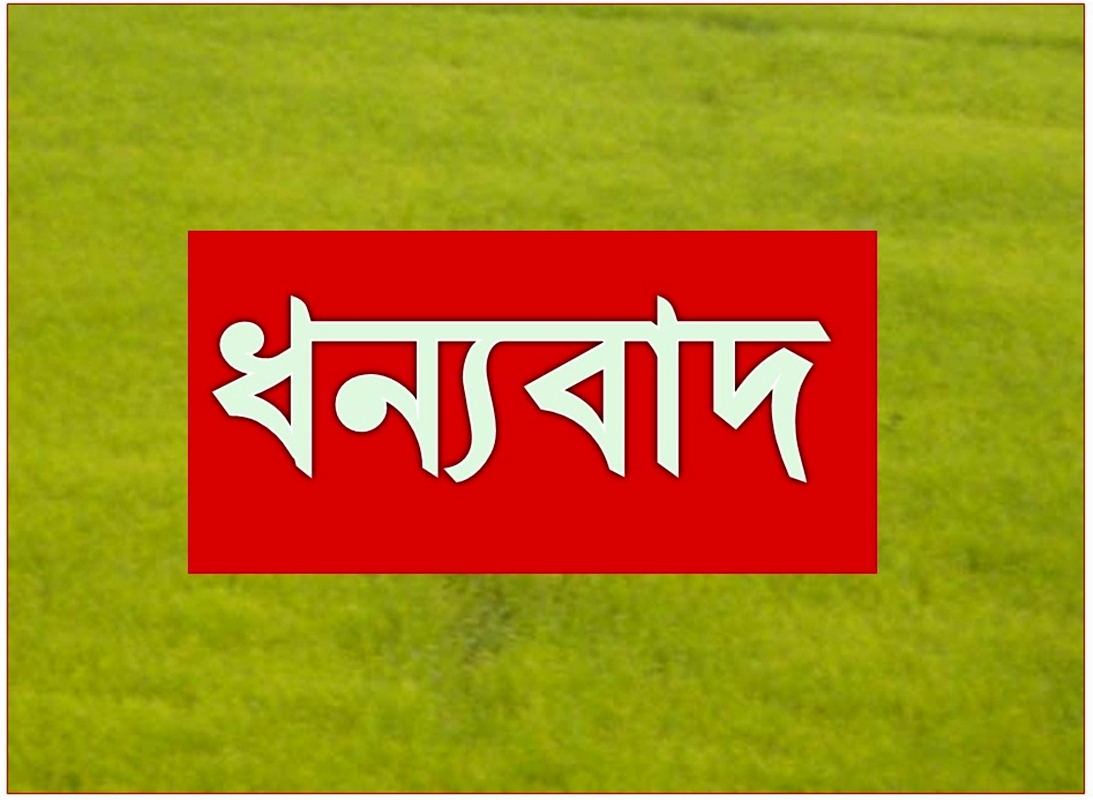